НАЦИОНАЛЬНАЯ ВОДНАЯ ИНФОРМАЦИОННАЯ СИСТЕМА
НА ПРИМЕРЕ ДРУГИХ СТРАН
НА ПРИМЕРЕ АВСТРАЛИИ – О СИСТЕМЕ
Данные собранные примерно с 5000 измерительных станций по всей Австралии, в настоящее время имеются в онлайновом режиме. Доступные параметры:
Уровень водотока
Сброс водотока 
Уровень хранения
Объем хранения 
Электрическая проводимость
Мутность 
Температура воды
Первоначально эти данные в основном предоставлялись ведущими водными агентствами, со временем были добавлени данные от большего числа организаций.
НА ПРИМЕРЕ АВСТРАЛИИ - ГИДРОЛОГИЯ
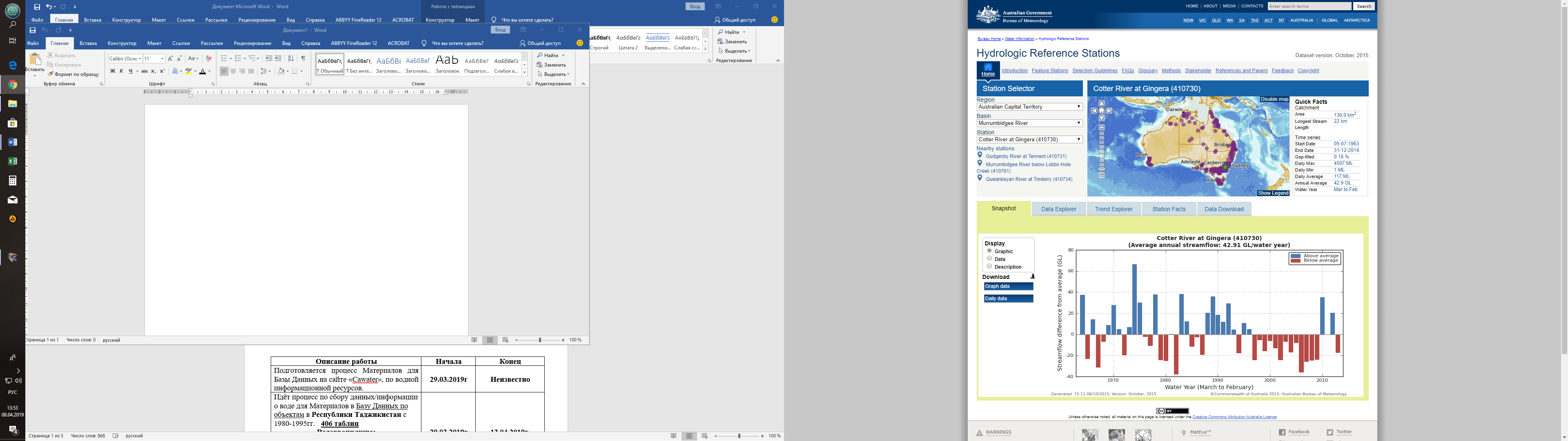 Выбор параметров
(Регион, Бассейн, Станция)
Общаю информация по станции (Кетчмент)
Информация по станции - Графическая
(Годовые, Сезонные Месячные, По дням)
Адрес сайта:
http://www.bom.gov.au/water/hrs/
НА ПРИМЕРЕ АВСТРАЛИИ - ГИДРОЛОГИЯ
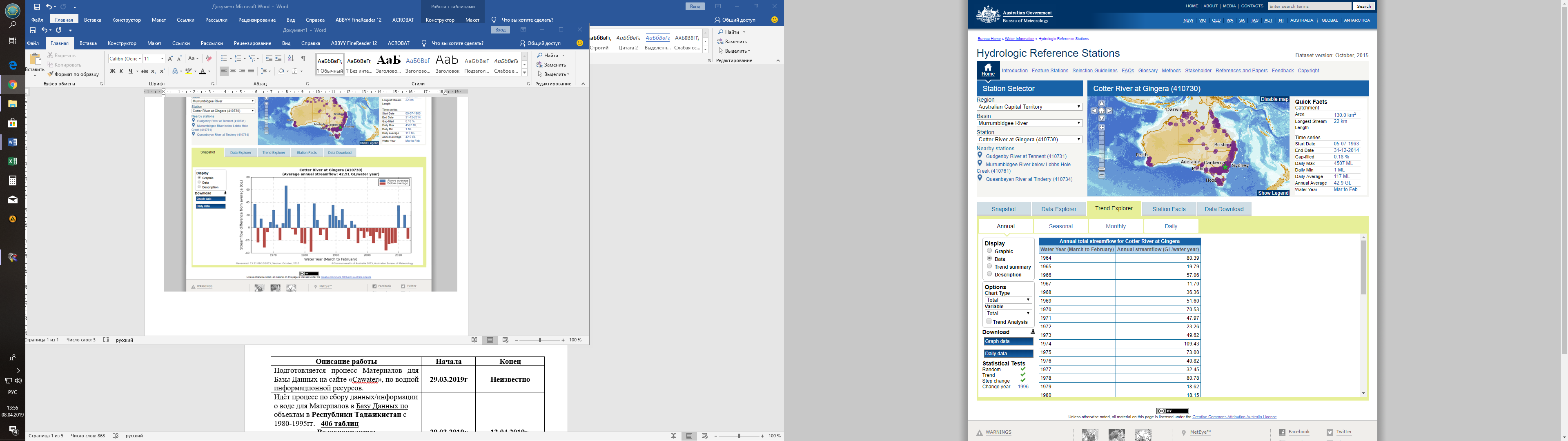 Выбор параметров
(Регион, Бассейн, Станция)
Общаю информация по станции (Кетчмент)
Информация по станции - Табличная
(Годовые, Сезонные Месячные, По дням)
НА ПРИМЕРЕ АВСТРАЛИИ – ДАННЫЕ О ВОДЕ
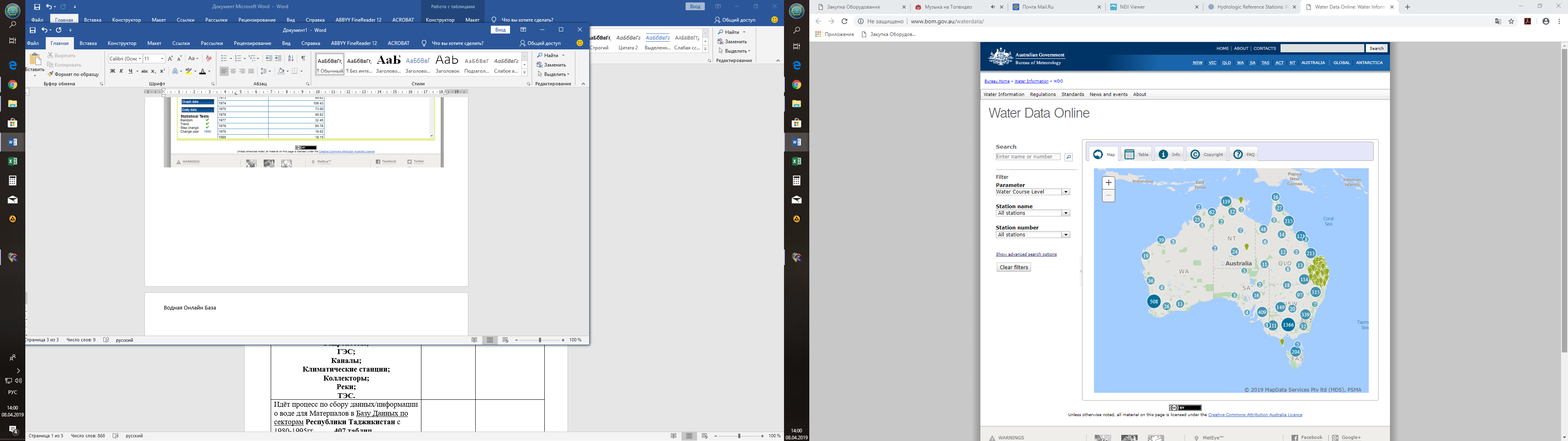 Раздел табуляции (по Карте)
Поиск …
по имени или номеру
Фильтр параметров 
(Тип, Имя станции, Номер станции)
Выбор объекта по карте (ГИС)
НА ПРИМЕРЕ АВСТРАЛИИ – ТАБЛИЧНЫЙ КОМПОНЕНТ
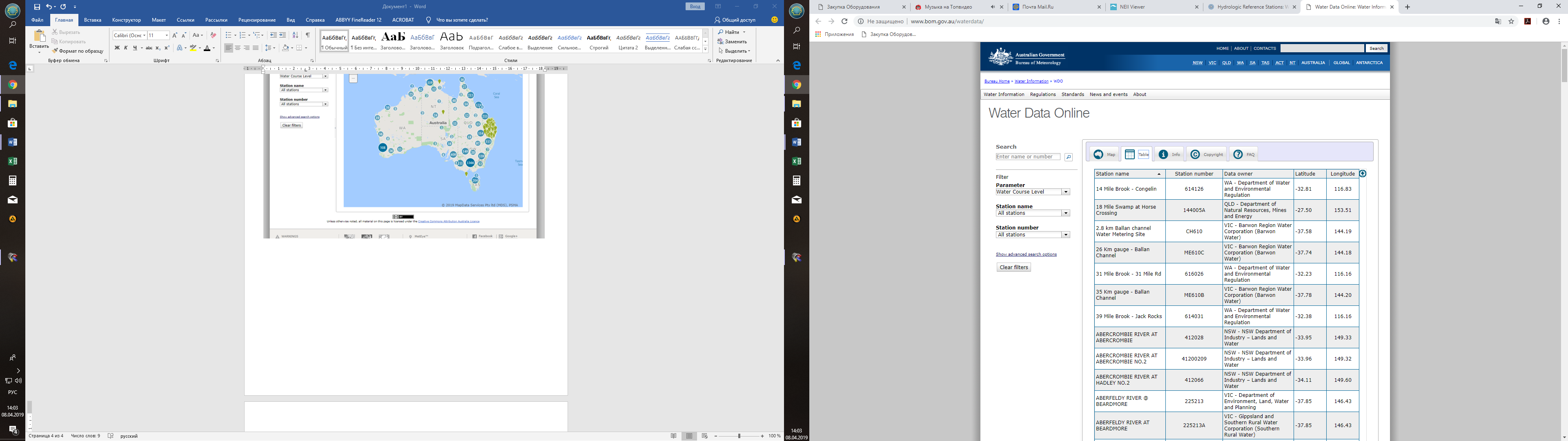 Раздел табуляции (табличный)
Поиск …
по имени или номеру
Фильтр параметров 
(Тип, Имя станции, Номер станции)
Выбор объекта по карте (ГИС)
НА ПРИМЕРЕ АВСТРАЛИИ – УРОВЕНЬ И ОБЪЕМ (ГРАФИЧЕСКАЯ)
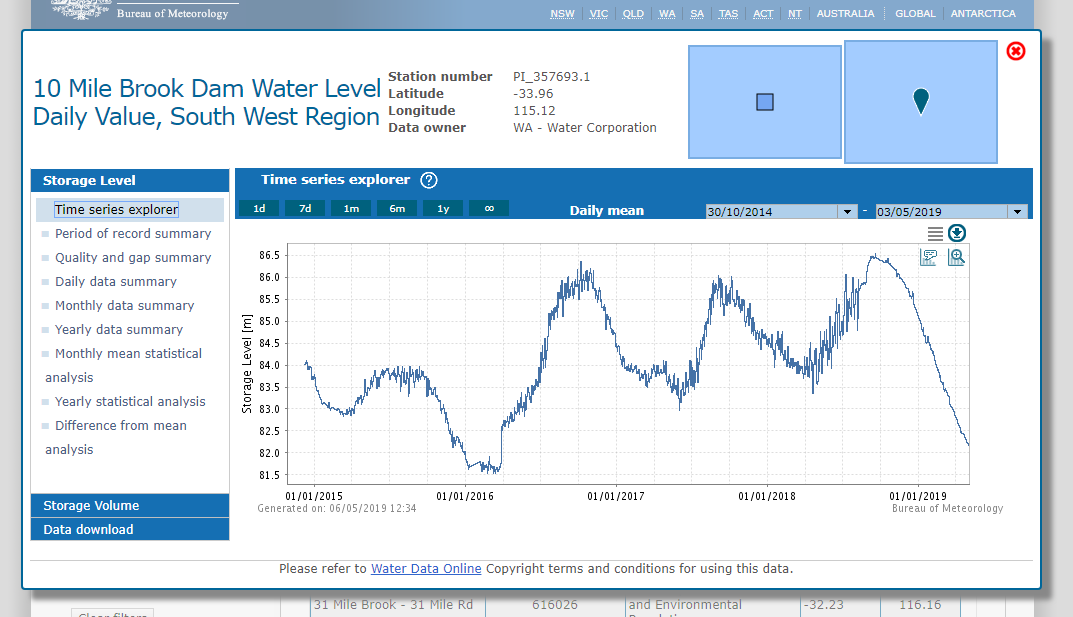 НА ПРИМЕРЕ АВСТРАЛИИ – УРОВЕНЬ И ОБЪЕМ (ТАБЛИЧНАЯ)
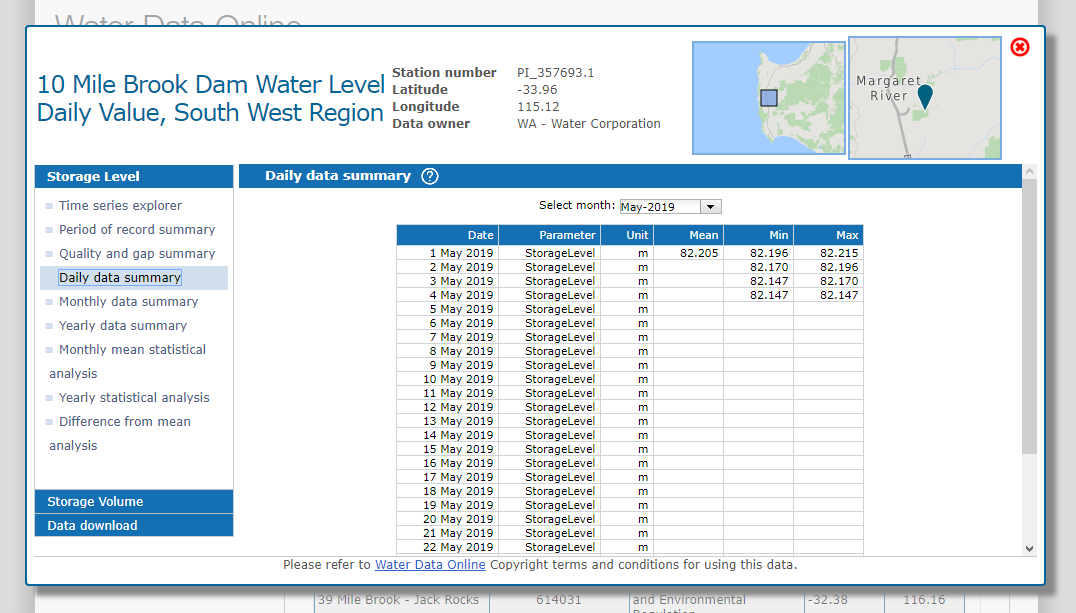 НА ПРИМЕРЕ США – ОБЩИЙ ВИД
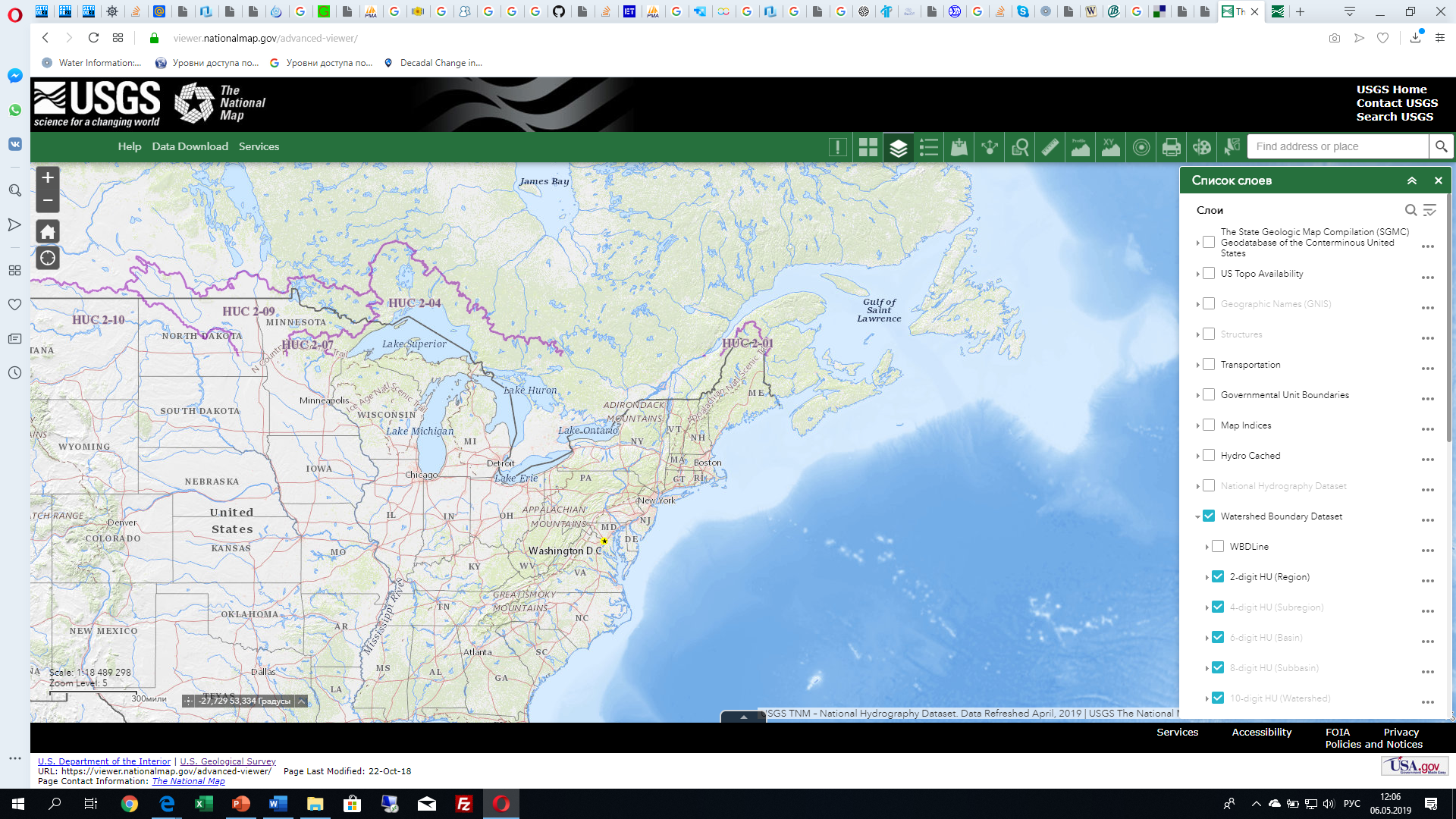 Адрес сайта:
https://viewer.nationalmap.gov/advanced-viewer/
НА ПРИМЕРЕ США – ВОДОРАЗДЕЛ
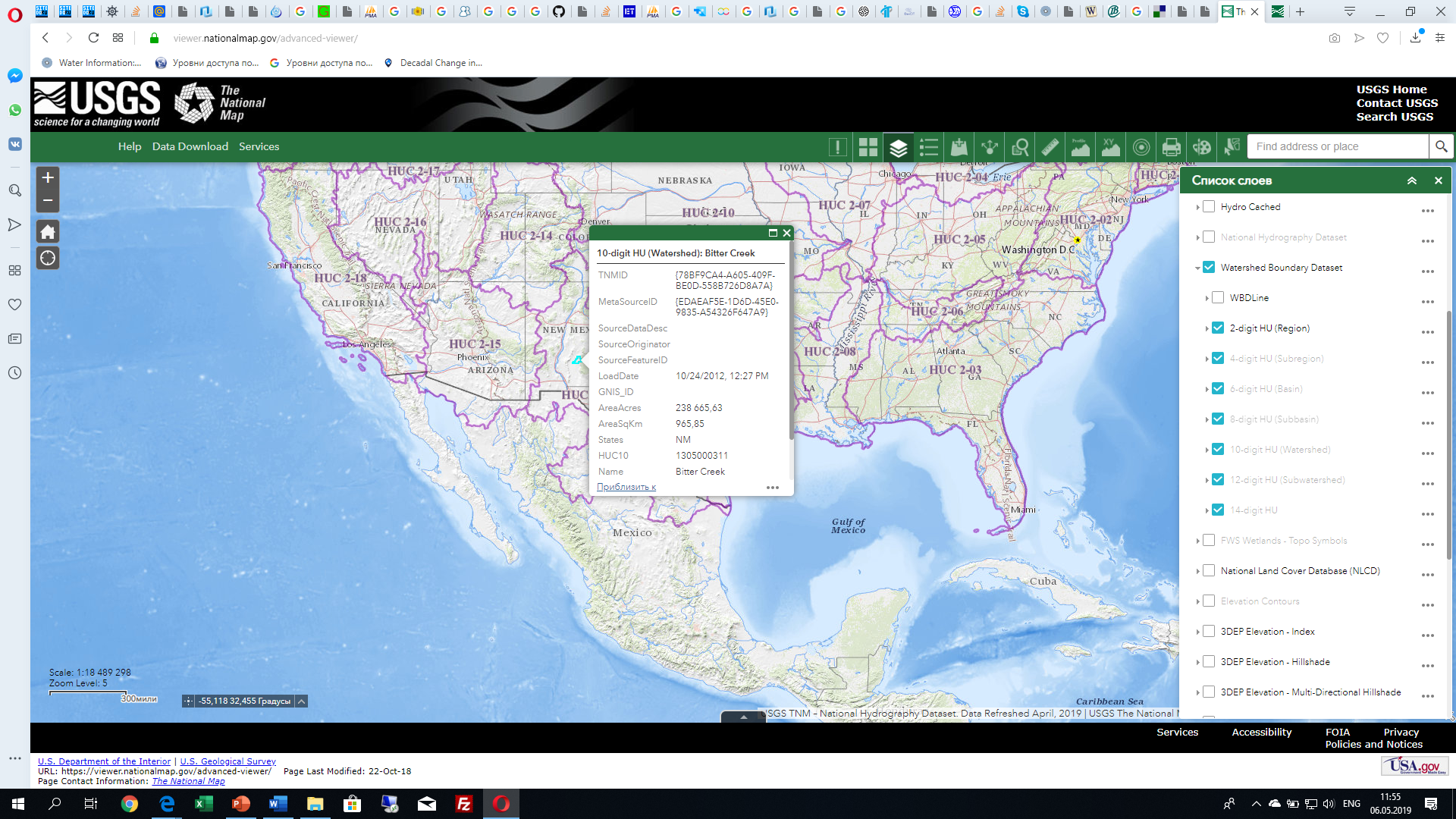 Инструменты
Информация о регионе
Список слоев (ГИС)
Адрес сайта:
https://viewer.nationalmap.gov/advanced-viewer/
НА ПРИМЕРЕ США – ТАБЛИЧНЫЙ КОМПОНЕНТ
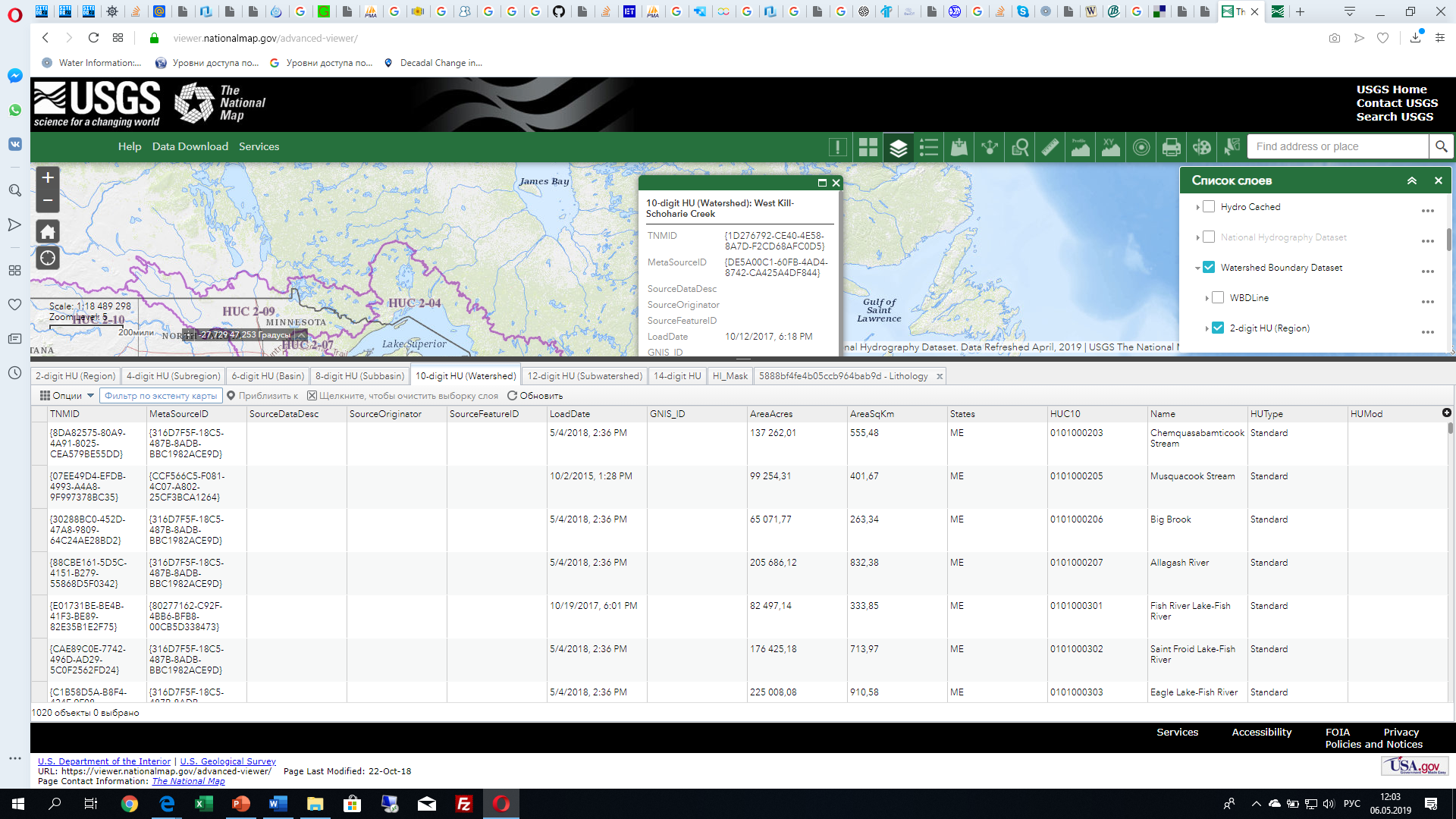 Инструменты
Информация о регионе
Список слоев (ГИС)
Адрес сайта:
https://viewer.nationalmap.gov/advanced-viewer/
НА ПРИМЕРЕ США – ГИДРОЛОГИЯ
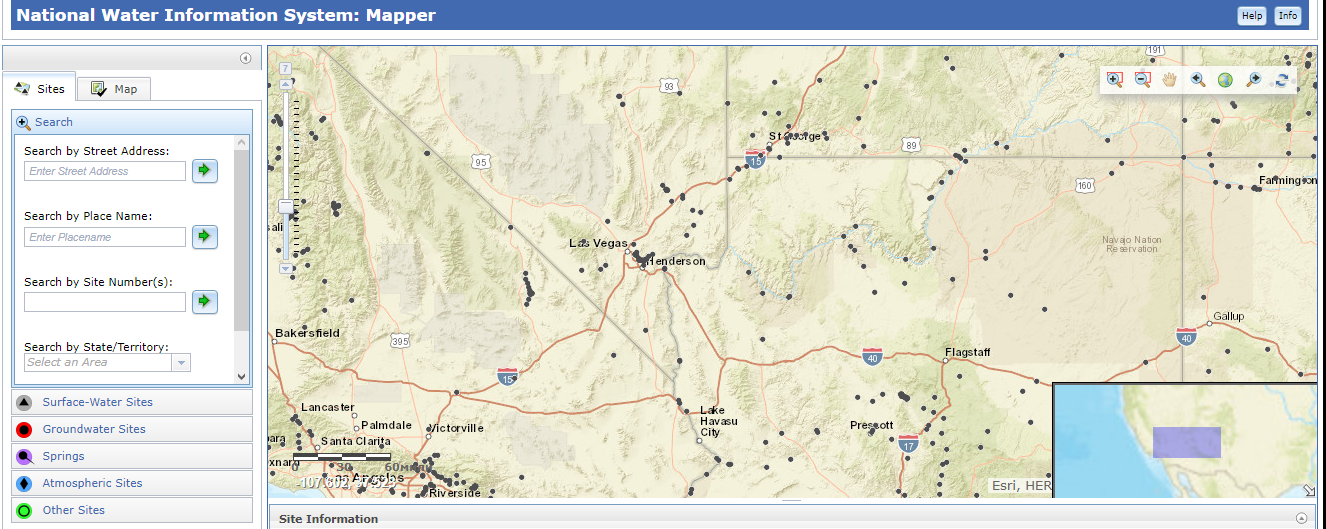